L’origine de l’homme……et celle de la religion?
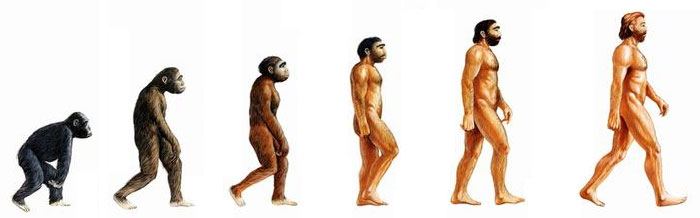 Au cours des dernières leçons, 
nous avons vu que l’homme est un être…
… fait pour connaître



… fait pour aimer




… qui a des désirs infinis
?
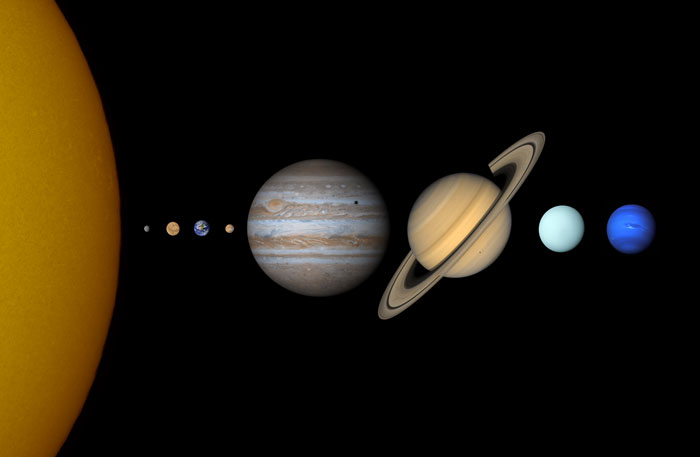 ♥
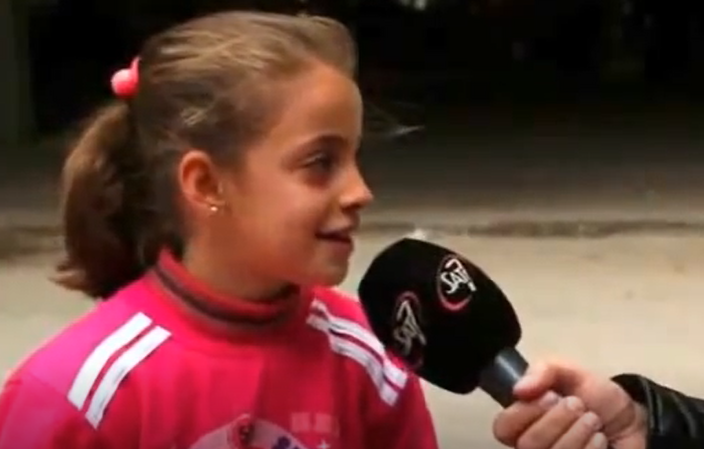 ∞
♥
∞
Les désirs infinis de l’homme le poussent à rechercher…
… l’Infini

… le mot DIEU exprime cet infini qui dépasse l’homme, mais que le cœur de l’homme ne peut s’empêcher de chercher
∞
∞
♥
La science nous apprend que «l’homme descend du singe»
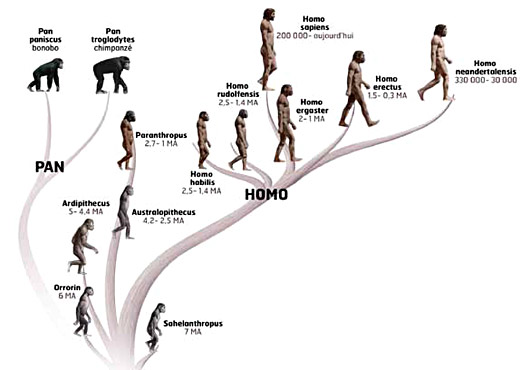 D’accord, l’homme descend du singe, mais…
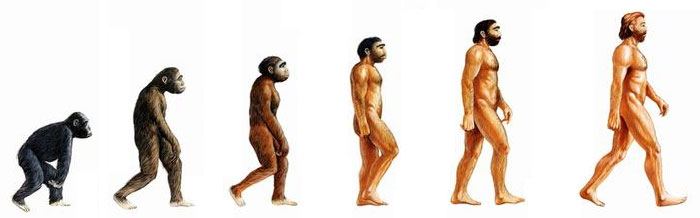 … contrairement à l’homme, le singe n’est pas fait pour connaître, aimer et rechercher l’infini (aucun singe ne fabrique des télescopes pour découvrir de nouvelles planètes!)

… alors, à partir de quand le singe cesse-t-il d’être singe pour devenir homme?
A quoi ressemblaient les premiers hommes? L’image ci-dessous nous aide à l’imaginer…
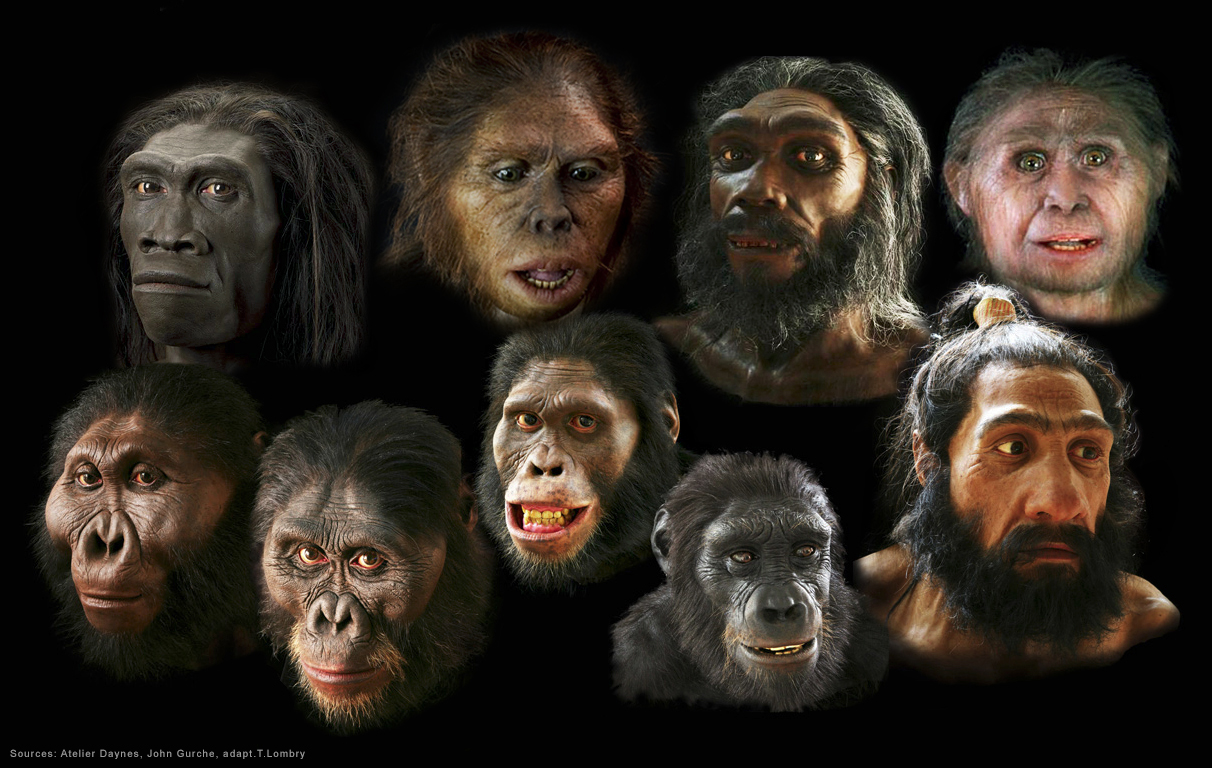 En observant ces visages, est-il facile de deviner qui est un homme et qui est un singe?
Y a-t-il des choses que seul un homme fait et qui nous permettrait de le distinguer du singe?
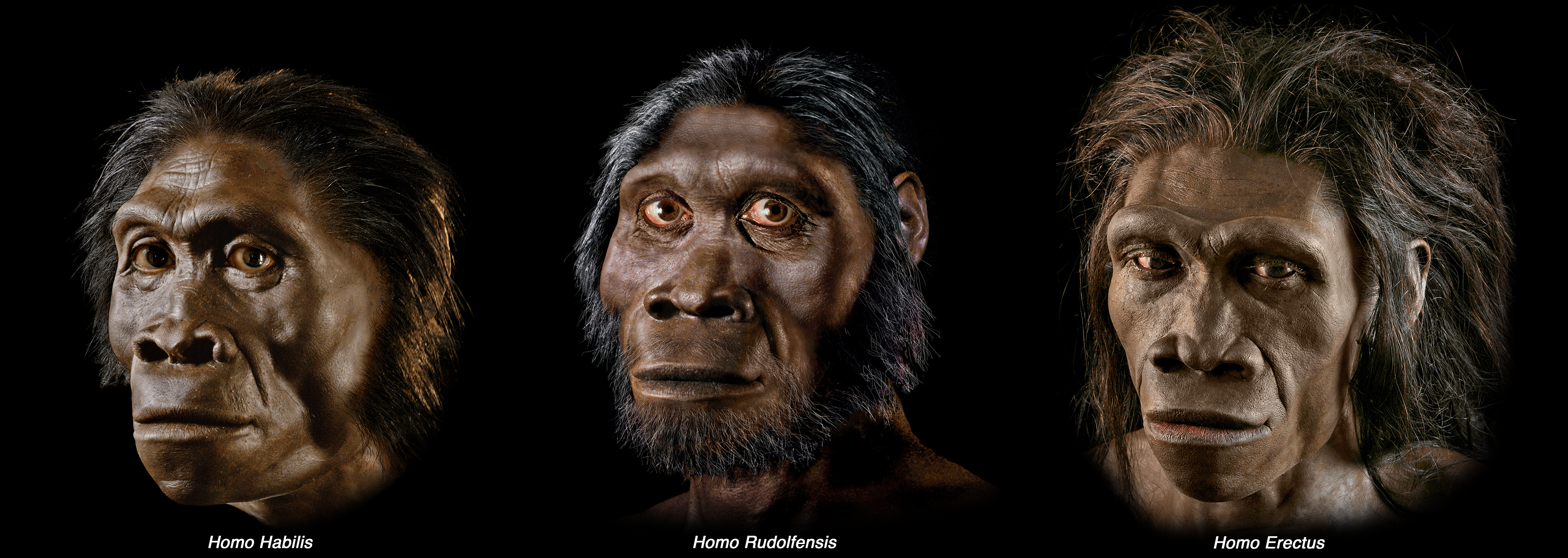 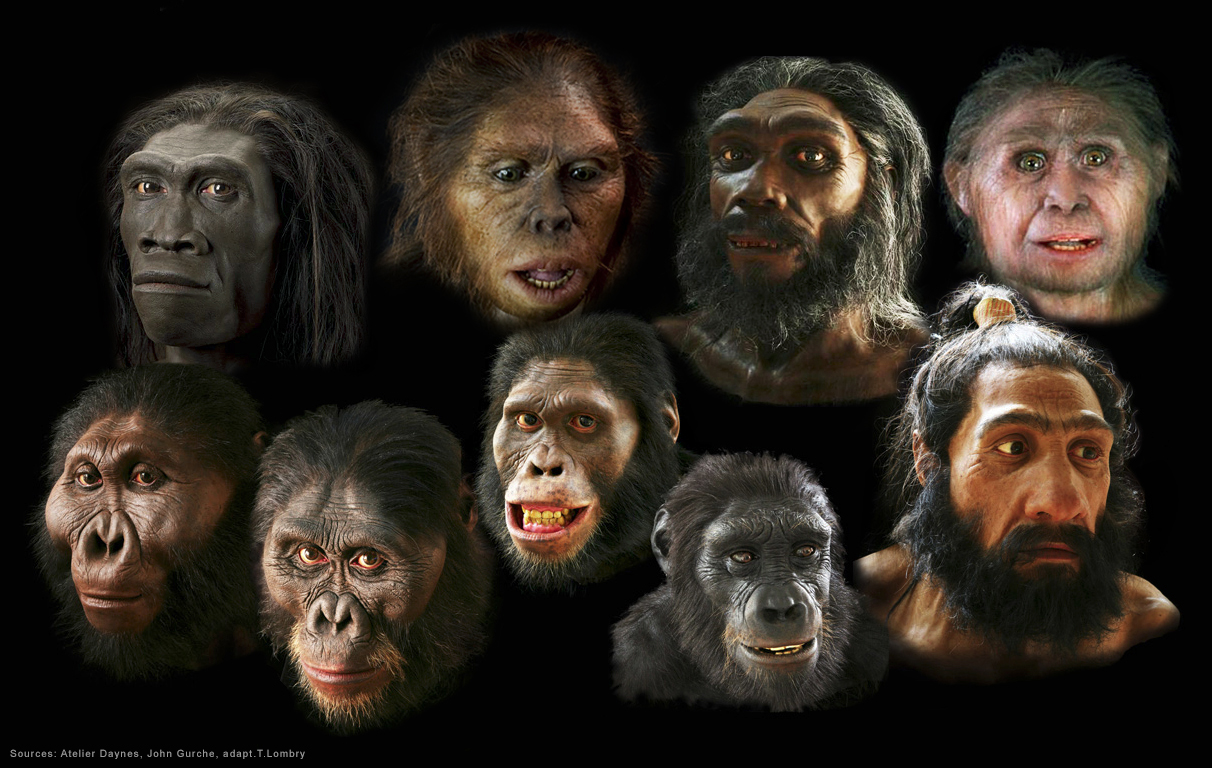 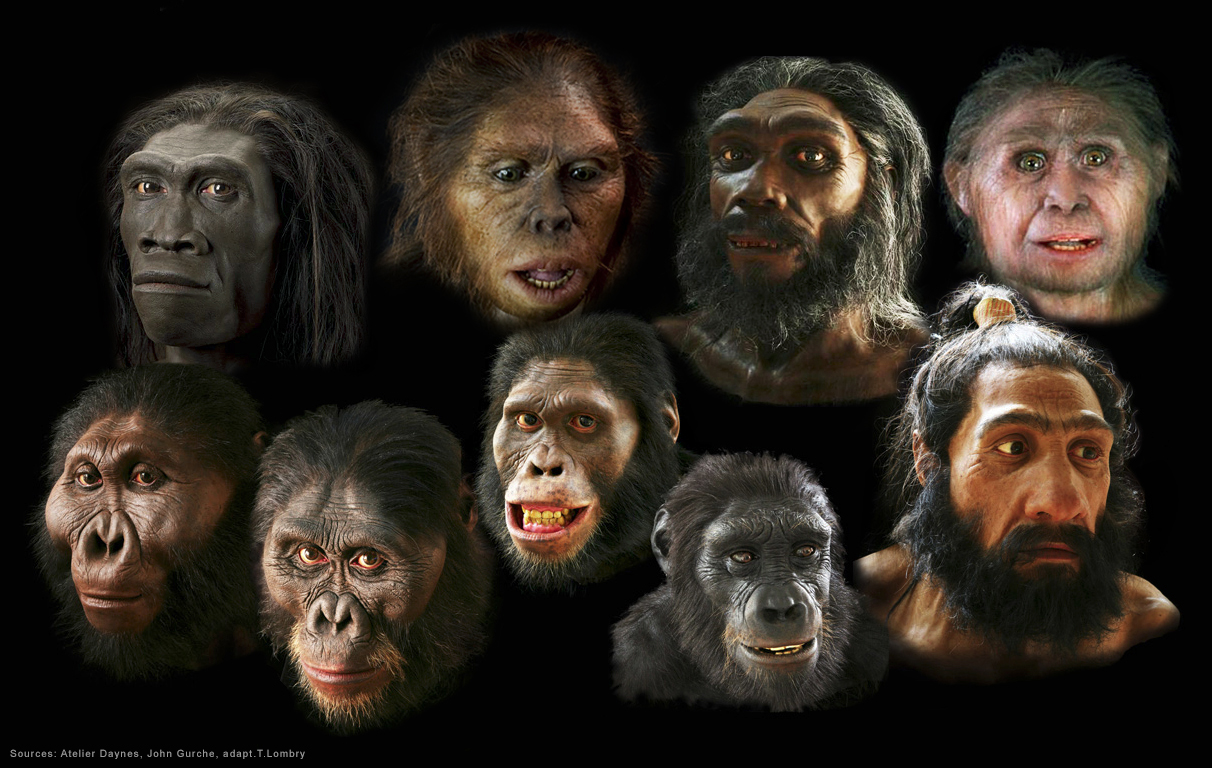 Y a-t-il des choses que seul un homme fait et qui nous permettrait de le distinguer du singe?
… donner une sépulture aux défunts (p.ex. Qafzeh en Israël, voilà90’000 ans!)



… faire des dessins (p.ex. Lascaux en France, voilà 17’500 ans!)
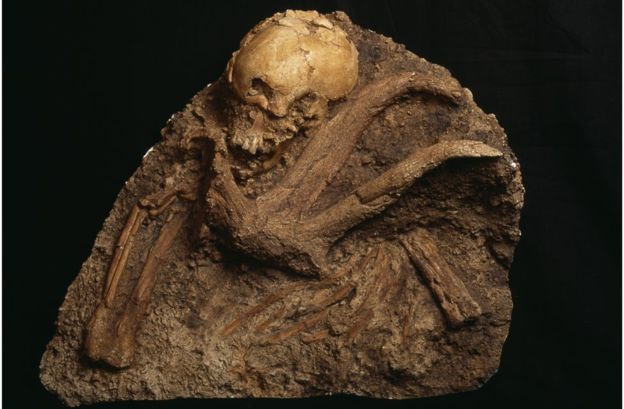 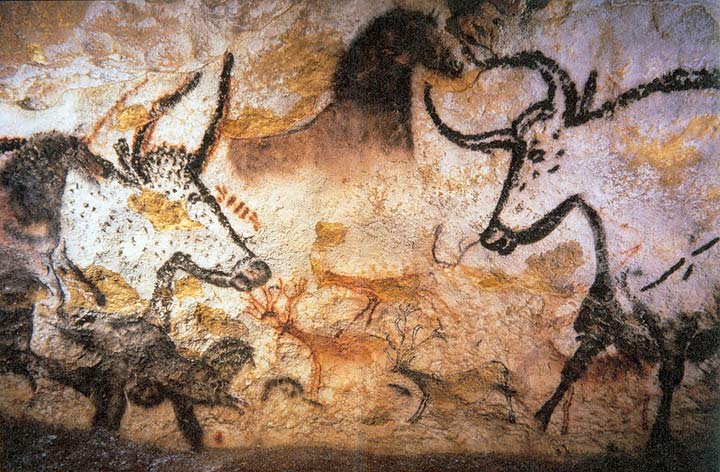 Et la religion dans tout ça?
… enterrer les morts avec des offrandes, c’est croire en un au-delà…

… l’art, c’est une activité qui n’a rien d’utile, contrairement à la chasse ou la fabrication d’outils…

Conclusion? Les activités qui différencient l’homme du singe sont spirituelles!

La religion est aussi vieille que l’homme!